FY 2022 State and Local Cybersecurity Grant Program (SLCGP)Roll-Out
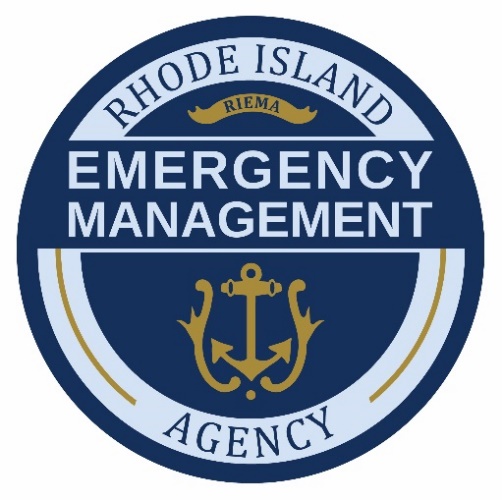 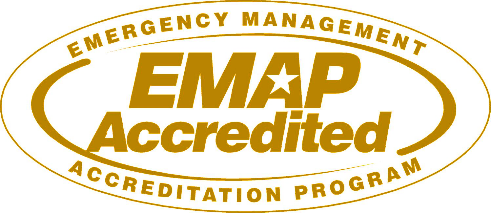 May 1 , 2024 (10AM-11AM EST)
2022 State and Local Cybersecurity Grant Program
SLCGP Committee Chairs

Brian Tardiff, Chief Digital Officer | Chief Information Officer
Rhode Island Department of Administration

Nathan Loura, Chief Information Security Officer
State of RI Department of Administration

R. Mike Tetreault, Cybersecurity Advisor for Rhode Island 
Cybersecurity and Infrastructure Security Agency
U.S. Department of Homeland Security
2
2022 State and Local Cybersecurity Grant Program
Agenda
SLCGP Overview  
SLCGP Objectives
Projects for Consideration
How to Apply
Requirements (Progress Reports/Reimbursements) 
Environmental and Historical Preservation (EHP)
Grant Administration/Procurement
Reminders
Questions and Answers
Contact Information
3
2022 State and Local Cybersecurity Grant Program
SLCGP Grant Overview
Supports the strengthening of cybersecurity practices and resilience of state, local, and territorial (SLT) governments to assist with managing and reducing systemic cyber risk.
Enables FEMA and the Department of Homeland Security (DHS) to make targeted  cybersecurity investments in SLT Gov’t agencies, thus improving the security of critical infrastructure and improving the resilience of the services SLT governments provide their community.
These funds are used as pass-through funding for the State, Local, and Territorial (SLT) programs.
Grant Administration through RIEMA
4
2022 State and Local Cybersecurity Grant Program
SLCGP FY 2022 Objectives
Applicants are required to address how the following program objectives will be met in their applications:
Develop and establish appropriate governance structures, including developing, implementing, or revising cybersecurity plans, to improve capabilities to respond to cybersecurity incidents and ensure continuity of operations.
Understand your current cybersecurity posture and areas for improvement based on continuous testing, evaluation, and structured assessments.
Implement security protections commensurate with risk.
Ensure organization personnel are appropriately trained in cybersecurity commensurate with responsibility.
5
2022 State and Local Cybersecurity Grant Program
SLCGP Projects for Consideration
The RIEMA SLCGP program is directed at state, local, and territorial units of government to assist in managing and reducing systemic cyber risk.   
Projects include:
Cyber Awareness Training
Multi-Factor Authentication (MFA)
Top-Level Domain Migration (.gov)
Alternate Cybersecurity Initiative
6
2022 State and Local Cybersecurity Grant Program
Projects for consideration need to meet RIEMA’s vision for a well-prepared whole community participation in planning, response, recovery and mitigation through addressing state priorities.    
Maintenance and Administration (M&A) costs are allowable up to 5% of sub-grant award:
Internal payroll policies and procedures are subject to review.
Authorized Officials acting as Project Managers cannot attest for own time.
Maintenance & Sustainment related costs such as maintenance contracts, warranties, repair or replacement costs, upgrades, user fees are allowable.
Projects need to be communicated with your local EMA Director and other relevant public officials/stakeholders about your request for federal funding.
More information about the State SLCGP allocations may be found on the RIEMA website located at: www.riema.ri.gov including the Notice of Funding Opportunity (NOFO) and FEMA Grants Management Handbook.
7
How to Apply
RIEMA is using Wufoo (SurveyMonkey) link https://riema.wufoo.com/forms for grant applications (Funding Requests) accessible through the RIEMA website located at:  www.riema.ri.gov 

Once you access the RIEMA website, click on the Grants and Finance Section and scroll down to the SLCGP Grant banner in order to apply for SLCGP: SLCGP 2022 Funding Application. (RIEMA will rollout FY23 in a few months)

Application reviews will be conducted by RIEMA and the RI Cybersecurity Planning Committee.
8
How to Apply (cont’d)
Applicants must apply online at www.riema.ri.gov.
Each project selected must have a budget figure(s) included.  All fields need to be completed in order to submit. No applications will be accepted after the application due date of June 5, 2024.  Applicants are limited to four (4) projects.
Applicants will require being registered in the System for Award Management (SAM’s) and use of your local Unique Entity Identifier (UEI)/ formerly known as a Data Universal Numbering System (DUNS) number – please contact your city controller to determine the correct municipal UEI number to use.  
To ascertain whether or not your city/entity is properly registered in SAM’s go to: https://www.sam.gov.  Entities that create a private profile for the UEI in SAM will need to send a copy of the active UEI to RIEMA.
9
How to Apply (cont’d)
10
How to Apply (cont’d)
Subsequent notification from RIEMA may place requirements on your application or you may be required to provide more milestones.  The application process includes:
POETE (Planning, Organization, Equipment, Training, Exercise)
Investment Overview (dollar amount of federal funding requested)
Goals/ Milestones (please include 4 milestones in the application)
Project Implementation (provide brief description of project, project goal and its regional benefits)
Project Type: (4) Cyber Awareness Training / MFA/ .Gov / Alternate Cybersecurity Initiative
Assurance forms, to include EHP information and other requirements
11
2022 State and Local Cybersecurity Grant Program
SLCGP Requirements
All SLCGP sub-recipients
Nationwide Cyber Security Review (NCSR) - confirmation due to RIEMA by…. Failure to comply with the NCSR requirements may result in termination of the entire grant agreement.
Cybersecurity Assessment-Ongoing Requirement-Recipients and sub-recipients are required to complete the NCSR, which is open annually from October to December, by the end of calendar year 2024 in order for agencies to benchmark and measure progress of improving their cybersecurity posture.  The Chief Information Officer (CIO), Chief Information Security Officer (CISO), or equivalent for each recipient and subrecipient should complete the NCSR.  If there is no CIO or CISO, the most senior cybersecurity professional should complete the assessment. For more Information, visit Nationwide Cybersecurity Review (NCSR) (cisecurity.org)
12
2022 State and Local Cybersecurity Grant Program
SLCGP Requirements Continued (Local Only)

Vendor Registration-”Ocean State Procures”
W9 entry/registration is a requirement in order to be reimbursed
As a registered OSP vendor, you will gain access to the OSP Vendor Portal where you can:
Maintain your OSP vendor profile including your entity/business and contact information
Upload important business documents such as your W-9 Form
View and respond online to posted solicitations
13
2022 State and Local Cybersecurity Grant Program
SLCGP Requirements Continued
Maintain Grant Files; Forms; for SLCGP Program (RIEMA Website), files need to contain at a minimum : Copies of Grant Award Statement; EHP Approval Letter; Copies/Records of Purchases and transactions involving the grant.
Grant Progress Reports:
Grant Progress Report Form (due quarterly by sub-recipient; Jan/April/July/Oct)-indicating the status of the project/include trainings, equipment purchases and other relevant information
Only report on what’s happening within the quarter only; financial status/current expenditures/current grant balance etc.
Not having progress still indicates progress; for ex. Project stalled due to/ bidding process delays due to/awaiting vendor bids etc.
Grant Reimbursement Requests:
Grant Reimbursement Form 
Proof of Purchase
Proof of Payment
Copy of ad, proposals, invoices, vendor quotes
Training Certificates
14
FY2022 State and Local Cybersecurity Grant Program
Grant Progress Report Form
Grant Reimbursement Request Form
15
2022 State and Local Cybersecurity Grant Program
Environmental and Historic Preservation (EHP)

DHS/FEMA is required to consider the effects of its actions on the environment and/or historic properties: 
Including but not limited to construction of communication towers, modification or renovation of existing buildings, structures and facilities, or new construction including replacement of facilities.
Involves the submission of a detailed project description that explains the goals and objectives of the proposed project along with supporting documentation.
Documentation required includes GPS coordinates, ground level and overhead photographs (screenshot from web-based map program), and detailed drawings.
16
2022 State and Local Cybersecurity Grant Program
Procurement
Procurement under Federal Awards requires certain processes to ensure fair and open competition.  The entity can not simply award the work without going through the proper procurement procedures.  These procedures include advertising when applicable  and requesting multiple quotes for products and/or services.
If your entity has their own purchasing policy, it is required to have it approved by RIEMA in advance and remain on file with us.
If your entity does not have a purchasing policy , you will need to follow the State of RI’s purchasing policy.  Highlights include purchases under $5,000 will require 3 written quotes (refusals count as a quote) and purchases over $5,000 must be advertised.
Any additional questions can be directed to Denise Manni and Tim Nadeau.
17
2022 State and Local Cybersecurity Grant Program- Administration
SLCGP 2022 Timeline
Applications Due:  6/5/2024
(5:00 p.m. Eastern Standard Time)
Application Timeline:  4/17/2024 to 6/5/2024
Awards Determination:  9/1/2024 to 9/30/2024        
Period of Performance Start:  10/1/2022
Period of Performance End:  11/30/2026
18
REMINDERS
Program funding is a win. 
Amendments
Construction Projects will not be funded.
Radios are not an allowable expense
Not all projects can be funded.
Past funding does not guarantee future funding.
If the funding disappears next cycle, what is your plan to sustain what you have? 
Ensure that your application for funding aligns with the guidance.
Complete EHP requirements in a timely fashion (if EHP is necessary)
Submit reimbursement requests in a timely fashion; funding may be swept once the period of performance has ended.
19
2022 State and Local Cybersecurity Grant Program
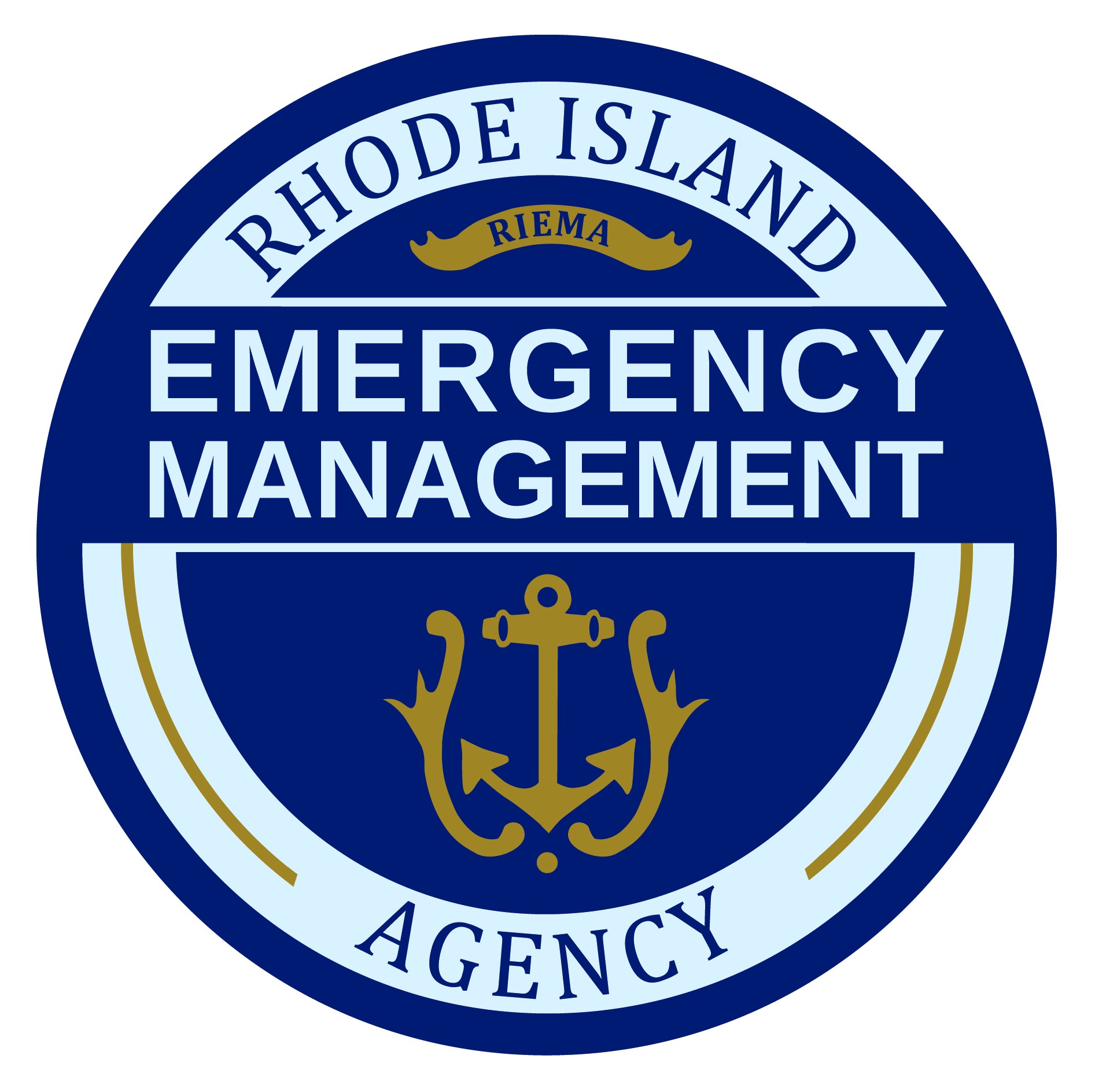 Questions?
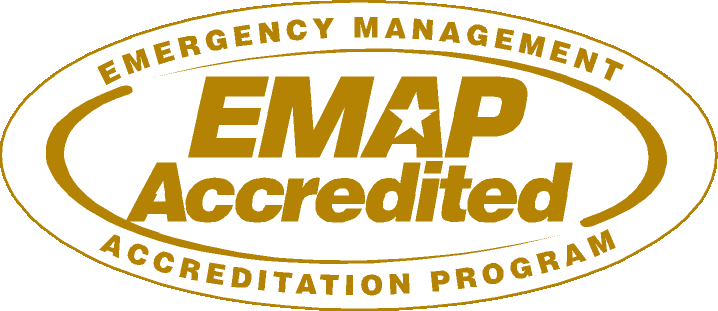 Twitter: @RhodeIslandEMA
Facebook: facebook.com/rhodeislandema
Web: riema.ri.gov
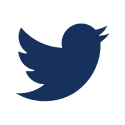 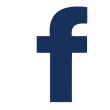 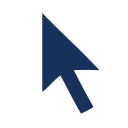 20
2022 State and Local Cybersecurity Grant Program
Rhode Island Emergency Management Agency 
645 New London Avenue
Cranston, RI 02920
24-hour Phone: (401) 946-9996 
Fax: (401) 944-1891 
 More information may be located at: http://www.riema.ri.gov
Questions may be directed to: ema.grants@ema.ri.gov 
Points of Contact:
Denise Manni: denise.manni@ema.ri.gov; 401-462-7028
Tim Nadeau: timothy.nadeau@ema.ri.gov; 401-462-7535
21